Bài 4: Tạo màu cầu vồng
Khởi độngTRÒ CHƠI TÌM HÌNH GIỐNG NHAU
Em hãy đọc số mảnh ghép để tìm các hình giống nhau nhé!
1
2
3
4
5
6
7
8
(Lưu ý: GV bấm vào ô để mở tranh và mời học sinh đoán tranh giống nhau, nếu đoán không đúng thì bấm vào tranh để đóng lại)
Hoạt động 1Tìm hiểu về cầu vồng
Mời em quan sát những hình ảnh sau
Cầu vồng 
sau cơn mưa
Dải màu cầu vồng qua 
khối thủy tinh
Cầu vồng 
ở thác nước
Lựa chọn đáp án ĐÚNG
Cung tròn
5
Hình vuông
Số màu
6
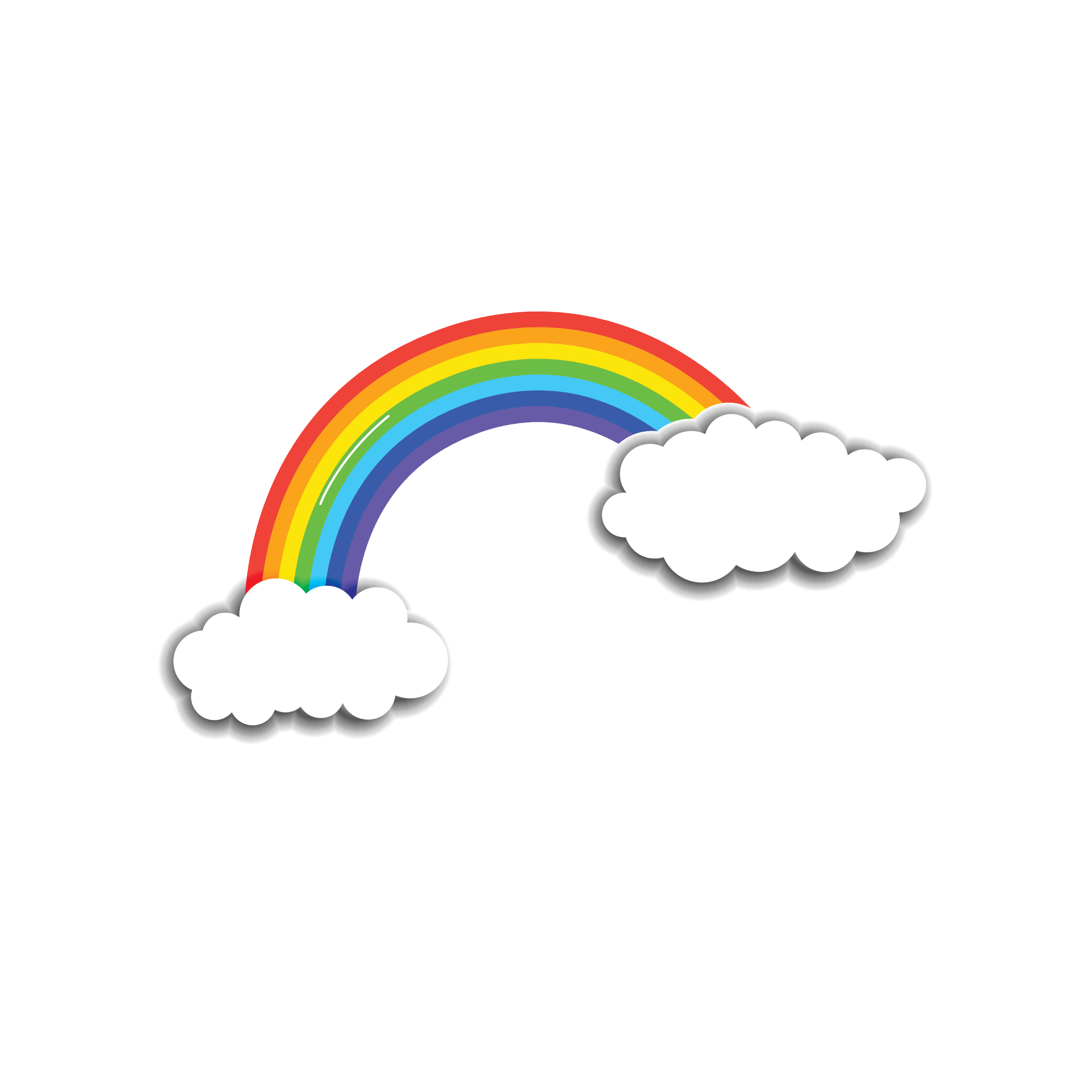 Hình dạng
Hình tam giác
7
Vồng
Cầu
Ban đêm
Do hạt nước
Sinh ra
Sau cơn mưa
Xuất hiện
Do ánh trăng
Khi có trăng
Do gió to
* Bấm vào đáp án để lựa chọn
Chia sẻ
Em hãy chia sẻ với bạn về hình dạng và màu sắc của cầu vồng mà em biết nhé!
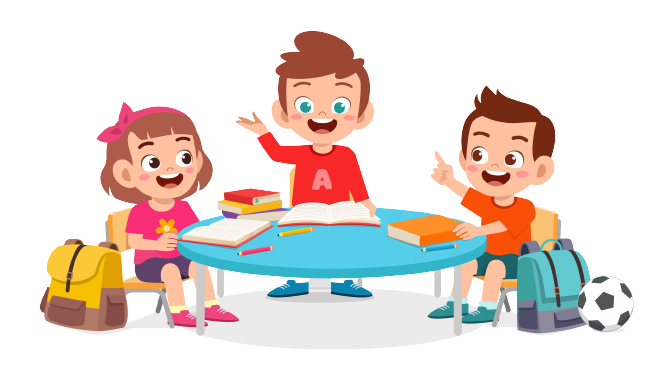 Hoạt động 2TẠO DẢI MÀU CẦU VỒNG
Bước 1: Nối tên màu
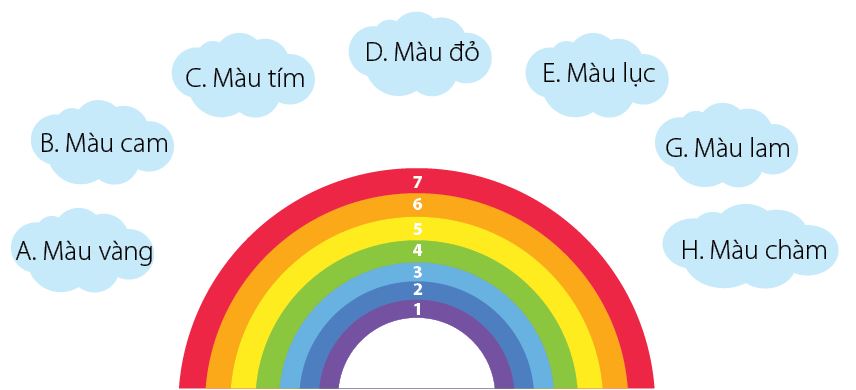 Em hãy nối tên các màu với số thứ tự tương ứng và gọi tên chúng trong hình cầu vồng ở trang 21 sách STEM1
Đáp án
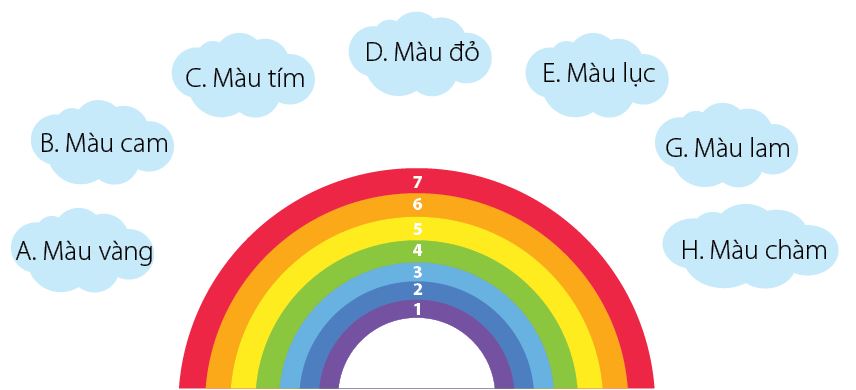 Hoạt động 2TẠO DẢI MÀU CẦU VỒNG (tiếp)
Bước 2: Tạo dải màu từ đĩa CD
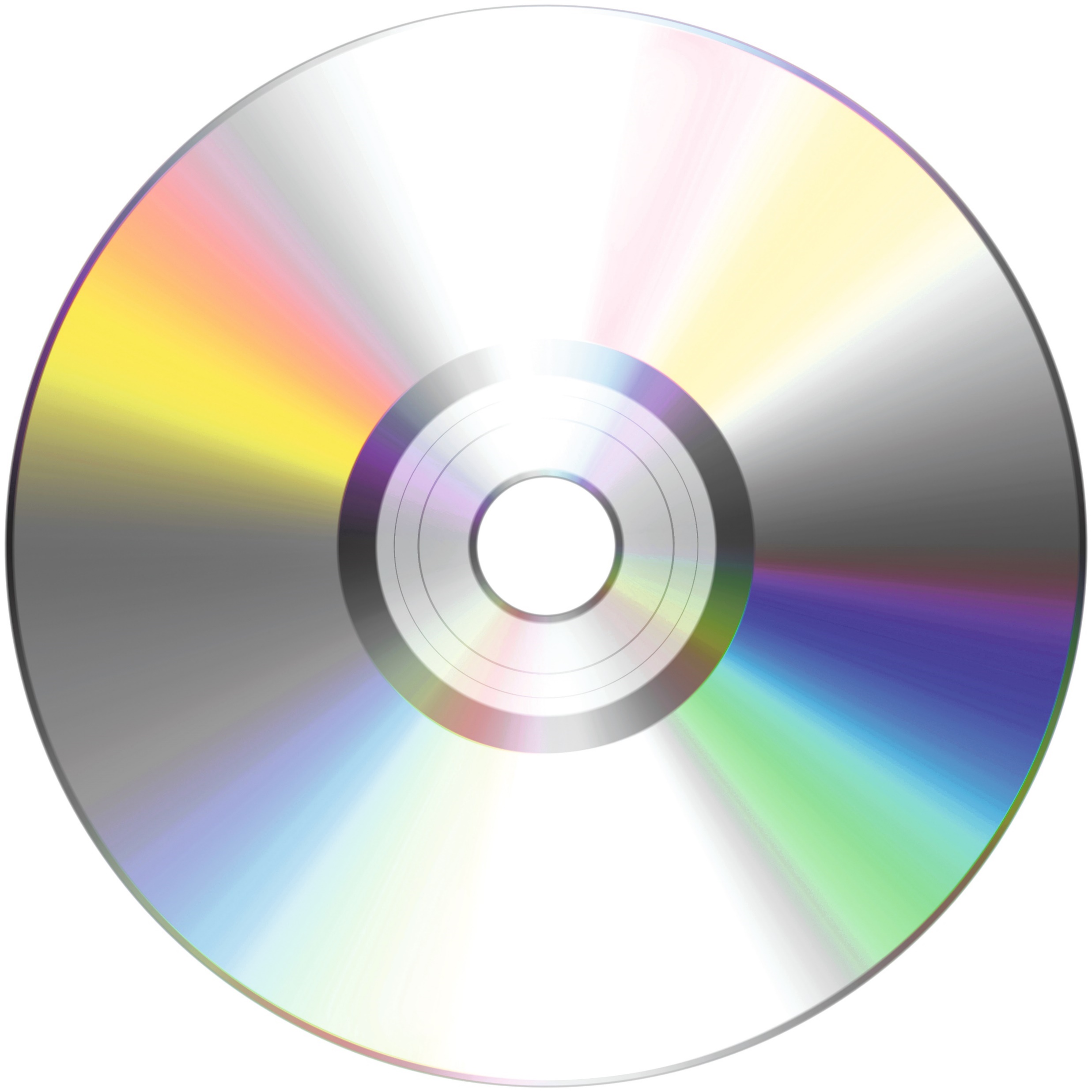 Đặt đĩa CD trên mặt bàn, mặt sáng hướng lên trên
Nhìn vào đĩa và diều chỉnh hướng nhìn tới khi thấy các dải màu xuất hiện
Bước 2: Tạo dải màu cầu vồng từ đĩa CD (tiếp)
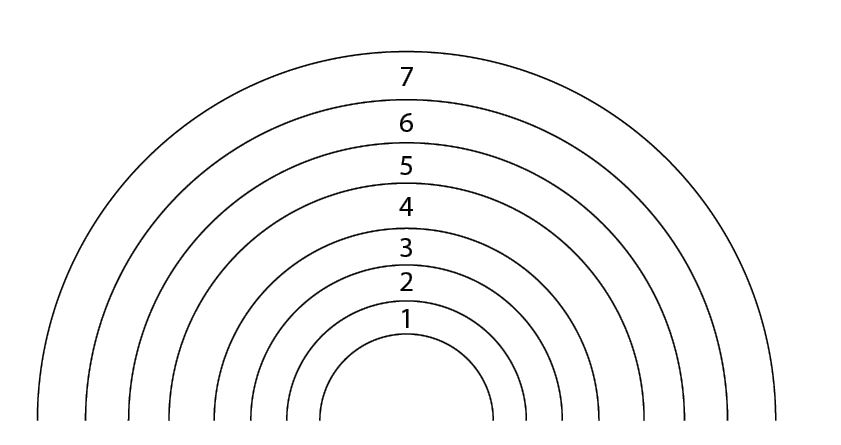 Tô màu các em quan sát được vào Trang 21 sách STEM 1 nhé!
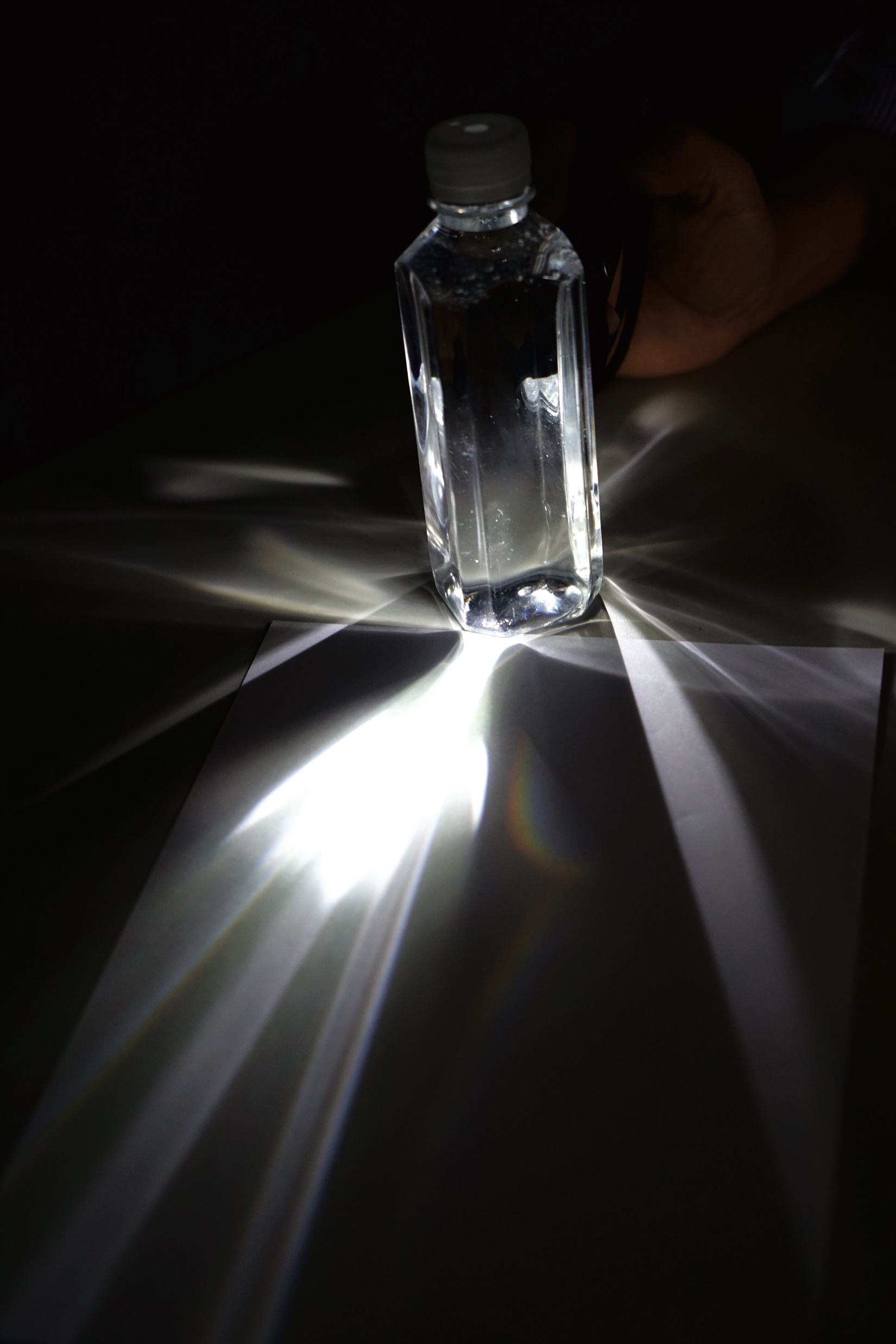 Bước 3: Tạo dải màu cầu vồng từ chai nước
- Đổ gần đầy chai nước, nút chai lại, rồi đặt chai lên bàn
- Bật đèn pin chiếu vào một cạnh của chai nước theo chiều ngang
- Quan sát trên mặt bàn, phía sau chai nước khi có đèn pin chiếu vào sẽ có dải màu
Bước 3: Tạo dải màu cầu vồng chai nước (tiếp)
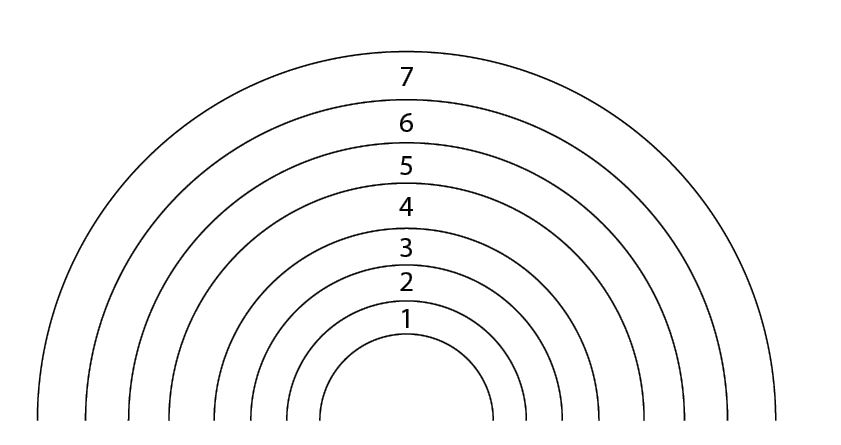 Tô màu các em quan sát được vào Trang 22 sách STEM 1 nhé!
Bước 4: Hãy chia sẻ với các bạn cách tạo màu cầu vồng trên đĩa CD và qua chai nước
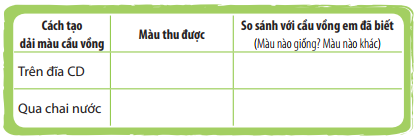 GÓC KHOA HỌC
*Video hoạt cảnh do Happy Slide sản xuất
Hoạt động 5CỦNG CỐ
Câu hỏi 1
Cầu vồng có màu như thế nào?
A. Có nhiều màu
B. Có một màu
Đáp án:  A. Có nhiều màu
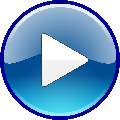 Mở đáp án
Câu hỏi 2
Cầu vồng có hình dạng gì?
A. Cung tròn
B. Đường thẳng
Đáp án:  A. Cung tròn
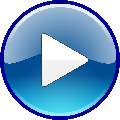 Mở đáp án
Xin chào các em! Hẹn gặp lại các em ở buổi học sau nhé!